ЭПИТЕЛИАЛЬНЫЕ ТКАНИ
Морфологическая классификация эпителиев
Эпителий
                                     
        Однослойный                                       Многослойный

Однорядный    Многорядный
 
Плоский                                           Плоский                  Переходный
Кубический
Призматический                   Неороговевающий
                                                   Ороговевающий
Железистый
ПРЕПАРАТ № 11. ОДНОСЛОЙНЫЙ ОДНОРЯДНЫЙ КУБИЧЕСКИЙ ЭПИТЕЛИЙ . ПОЧКА КРЫСЫОКР. Г+Э
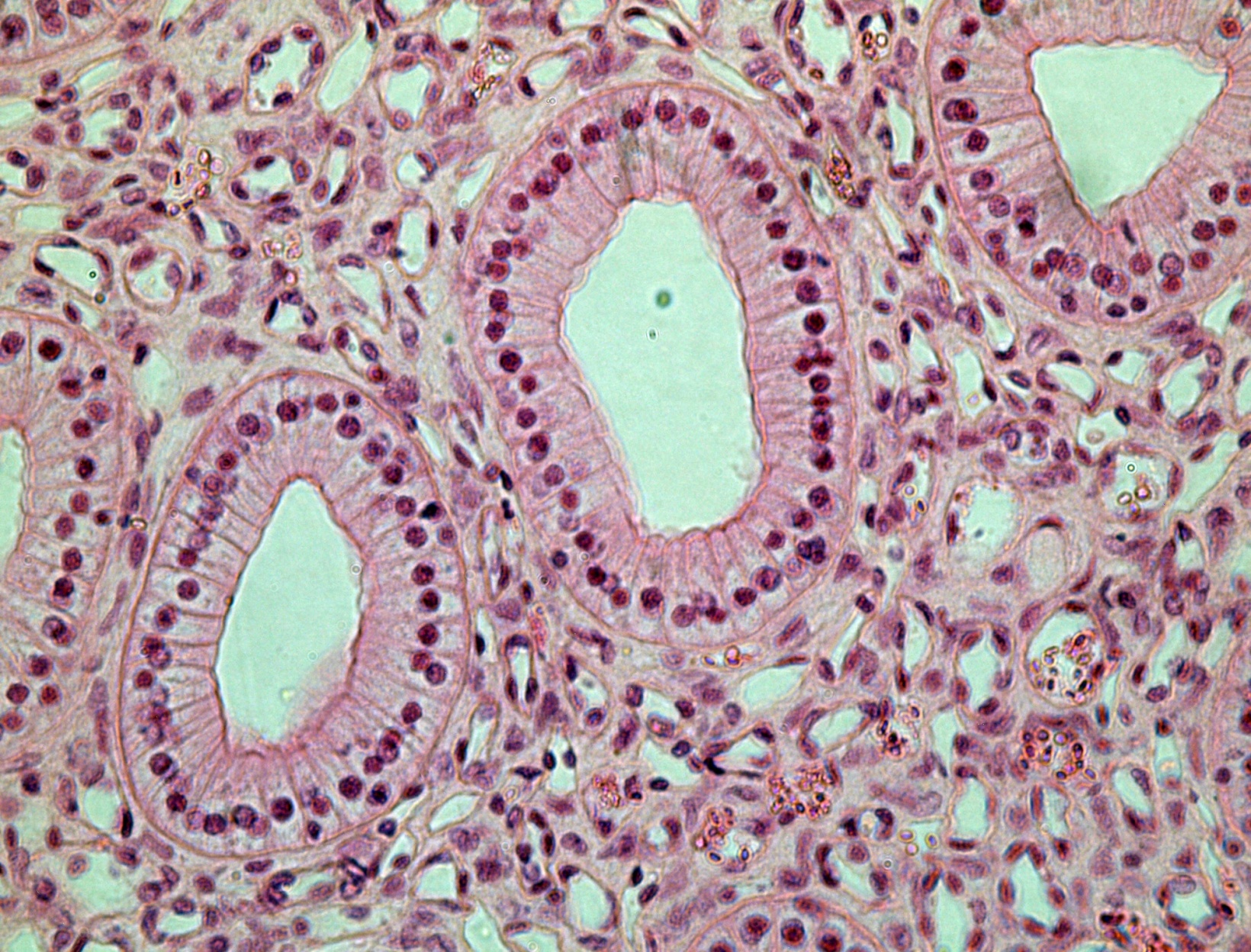 1
2
3
1. Базальная мембрана;  2. Базальный полюс ;  3. Апикальный полюс
ПРЕПАРАТ №12ОДНОСЛОЙНЫЙ МНОГОРЯДНЫЙ ЭПИТЕЛИЙ ТРАХЕЯ СОБАКИОКР. Г+Э
2
1
3
Вставочный (базальный) эпителиоцит;  2. Реснитчатый эпителиоцит; 
3. Бокаловидный эпителиоцит.
ПРЕПАРАТ №13 МНОГОСЛОЙНЫЙ ПЛОСКИЙ НЕОРОГОВЕВАЮЩИЙ ЭПИТЕЛИЙРОГОВИЦА ГЛАЗАОКР. Г+Э
Поверхностный слой
Шиповатый слой
Базальный слой
Базальная мембрана
ПРЕПАРАТ №67МНОГОСЛОЙНЫЙ ПЛОСКИЙ ОРОГОВЕВАЮЩИЙ ЭПИТЕЛИЙ КОЖА ПАЛЬЦА ЧЕЛОВЕКАОКР. Г+Э
Роговой слой
Блестящий слой
Зернистый слой
Шиповатый слой
Базальный слой
ПРЕПАРАТ №61 МНОГОСЛОЙНЫЙ ПЕРЕХОДНЫЙ ЭПИТЕЛИЙМОЧЕВОЙ ПУЗЫРЬ КРОЛИКАОКР. Г+Э
Поверхностный слой
Промежуточный слой
Базальный слой
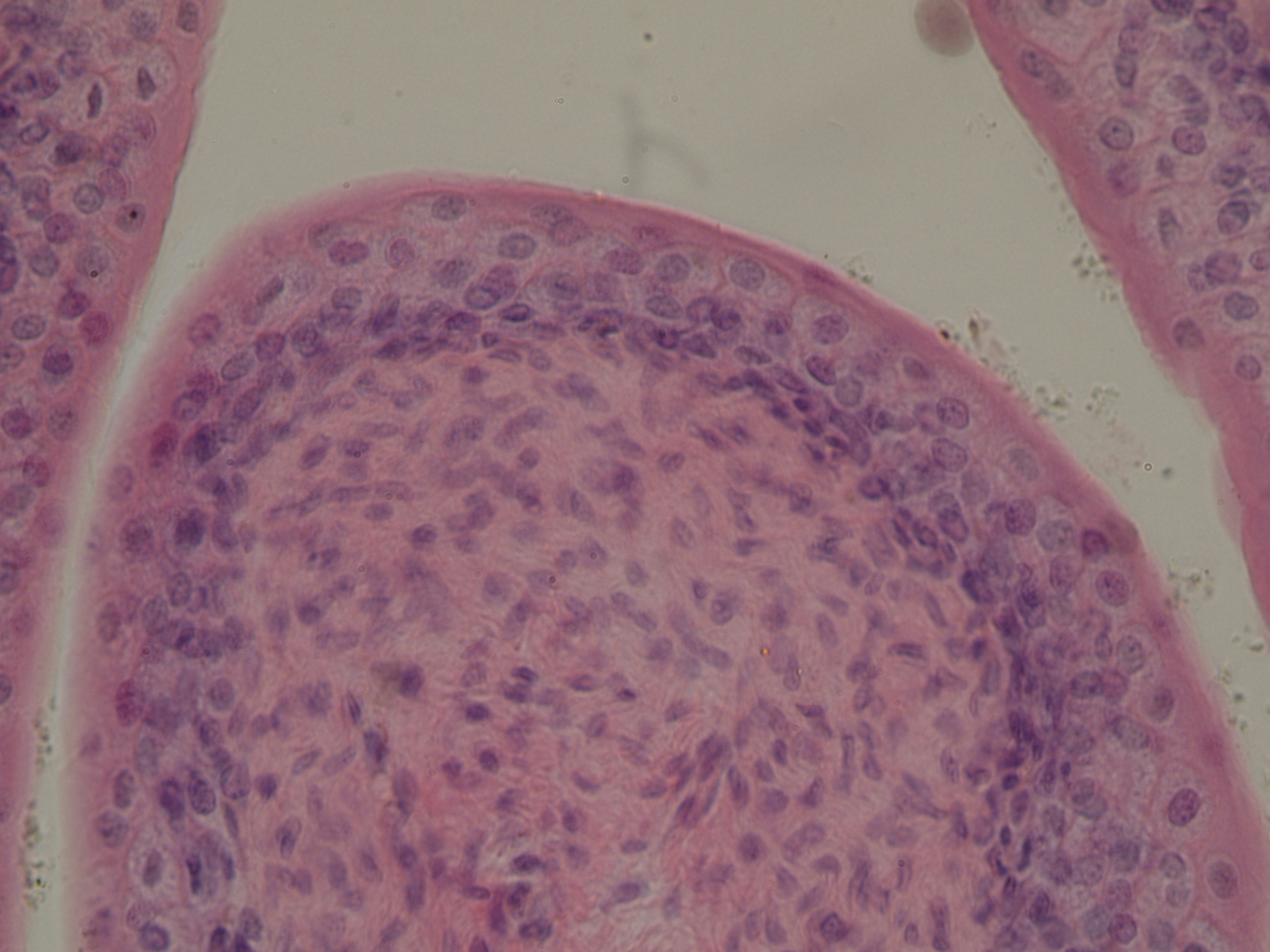 Поверхностный слой
Промежуточный слой
Базальный слой